সবাইকে 
স্বাগতম
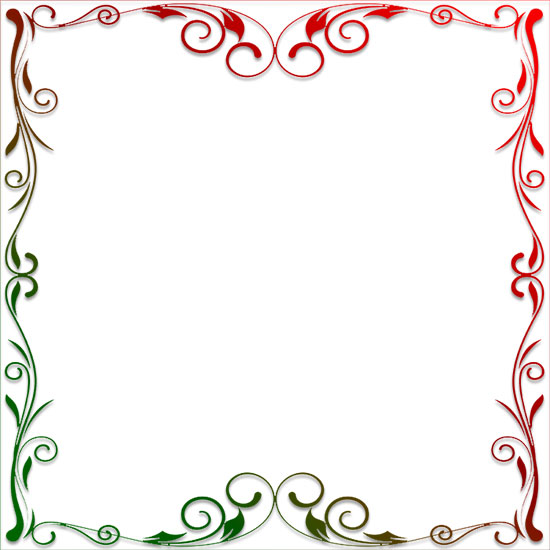 শিক্ষক পরিচিতি
পাঠ পরিচিতি
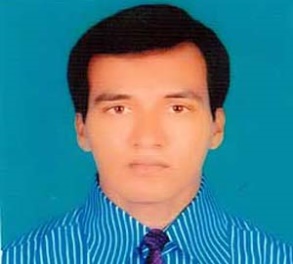 দশম শ্রেণী
অধ্যায়ঃ ৪
সময়ঃ ৫০ মিনিট
খান ইমামুল ইসলাম
গোহালা টি,সি,এ,এল উচ্চ বিদ্যালয়
   মুকসুদপুর, গোপালগঞ্জ। 
  মোবাইলঃ ০১৭১১২২২৯৩৪
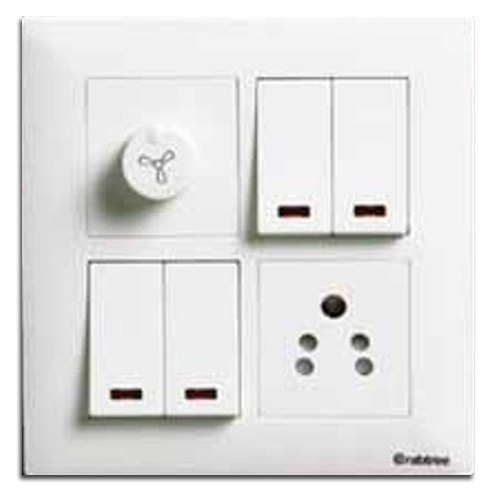 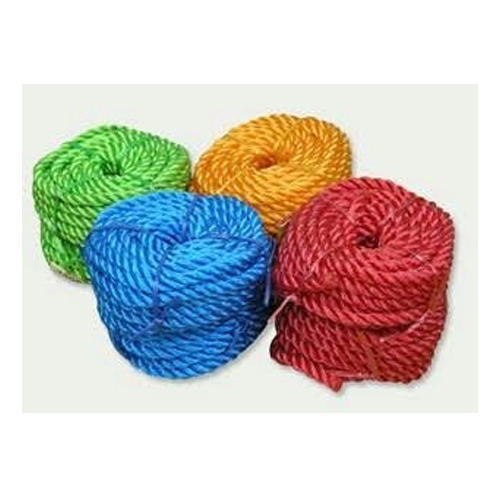 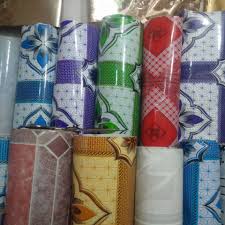 নাইলন
সূইচ বোর্ড
কার্পেট
চিত্রগুলো কিসের?
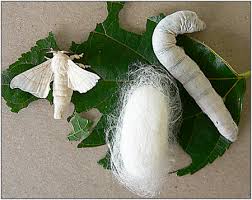 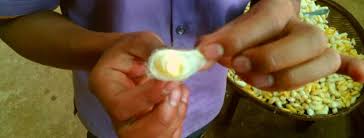 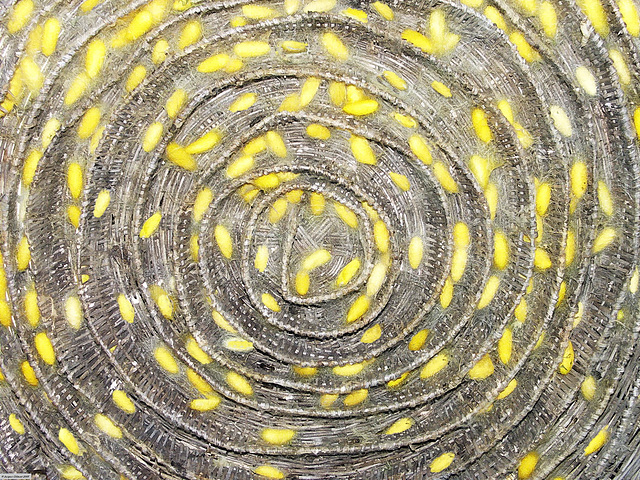 কোকুন
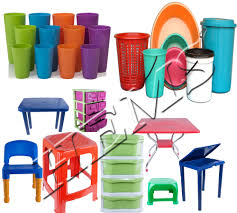 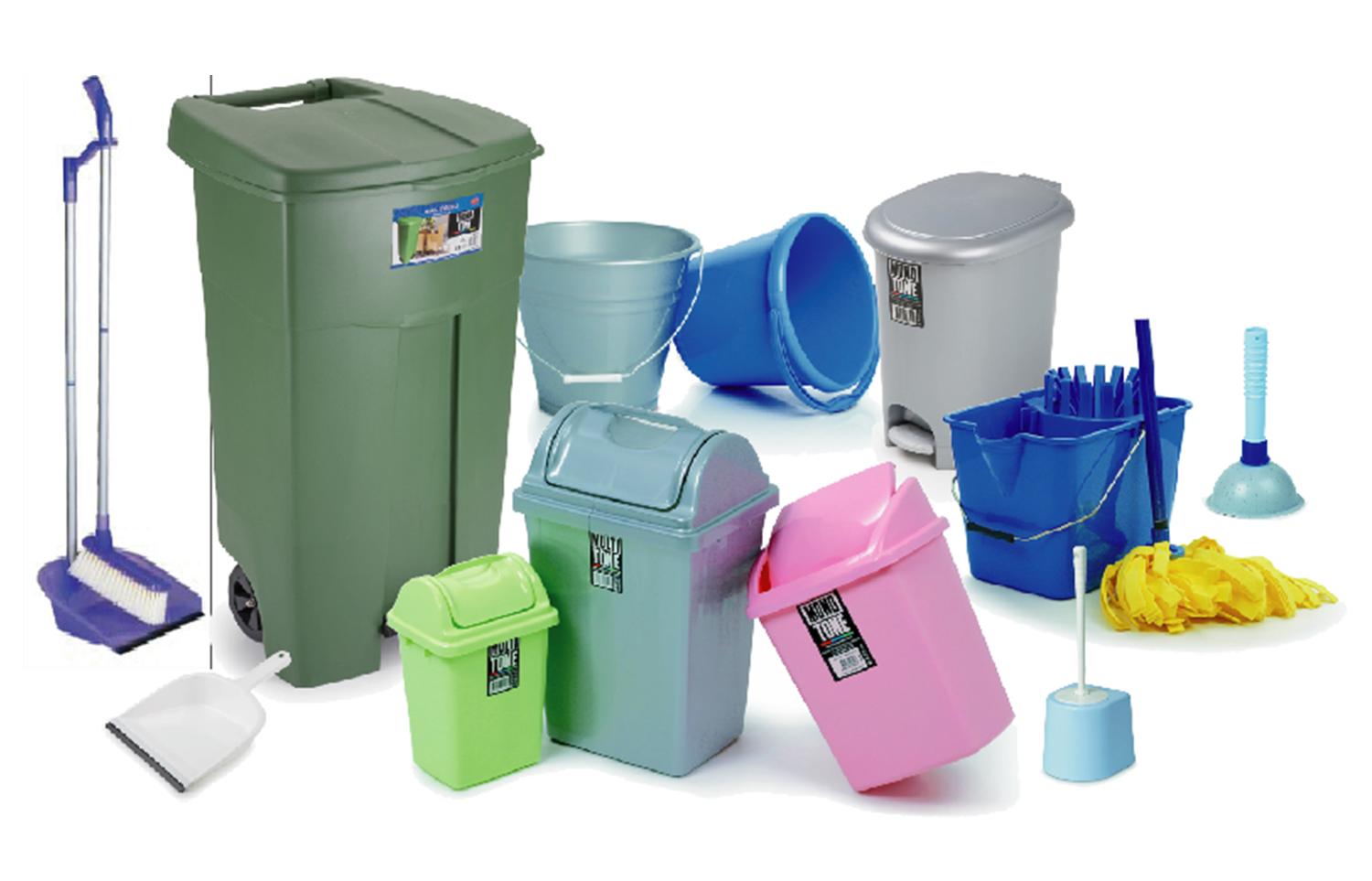 আজকের পাঠ
পলিমার
শিখনফল
এই পাঠ শেষে শিক্ষার্থীরা-
১। পলিমার কি তা বলতে পারবে। 
২। পলিমারের প্রকারভেদ ব্যাখ্যা করতে পারবে । 
৩। পলিমারকরণ বিক্রিয়া ব্যাখ্যা করতে পারবে।
Polymer  গ্রীক শব্দ
cwjgvi kãwU G‡m‡Q `ywU wMÖK kã cwj (Poly) I †g‡ivm (Meros) †_‡K| cwj k‡ãi A_© A‡bK (Many) Ges †g‡ivm k‡ãi A_© Ask (Part) | A_©vr A‡bK¸‡jv GKB iKg †QvU †QvU Ask †Rvov w`‡q †h GKwU eo wRwbm cvIqv hvq, †mwU n‡”Q cwjgvi|
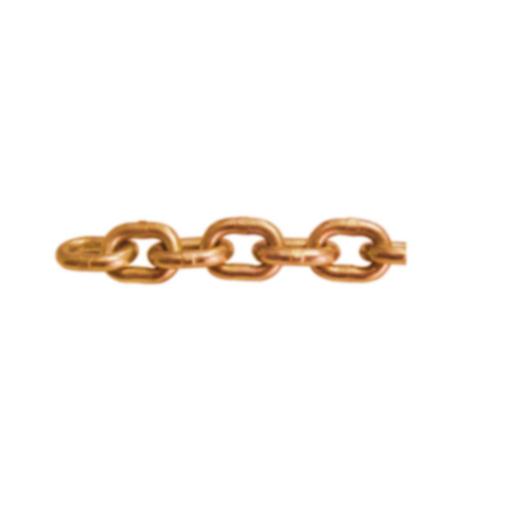 লোহার ছোট ছোট অংশ যুক্ত শিকল তৈরি হয়।
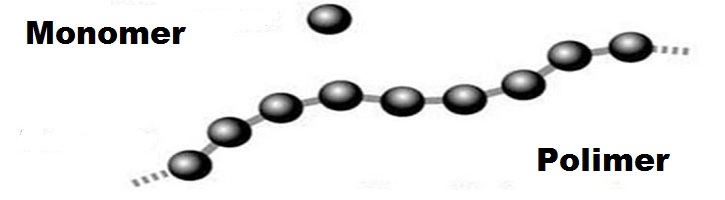 ছোট ছোট অনেক অণু পর পর যুক্ত হয়ে গঠিত হয় পলিমার।
একক কাজ
পলিমার কি?
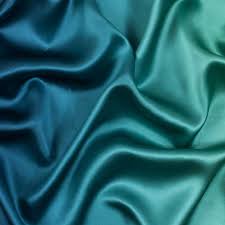 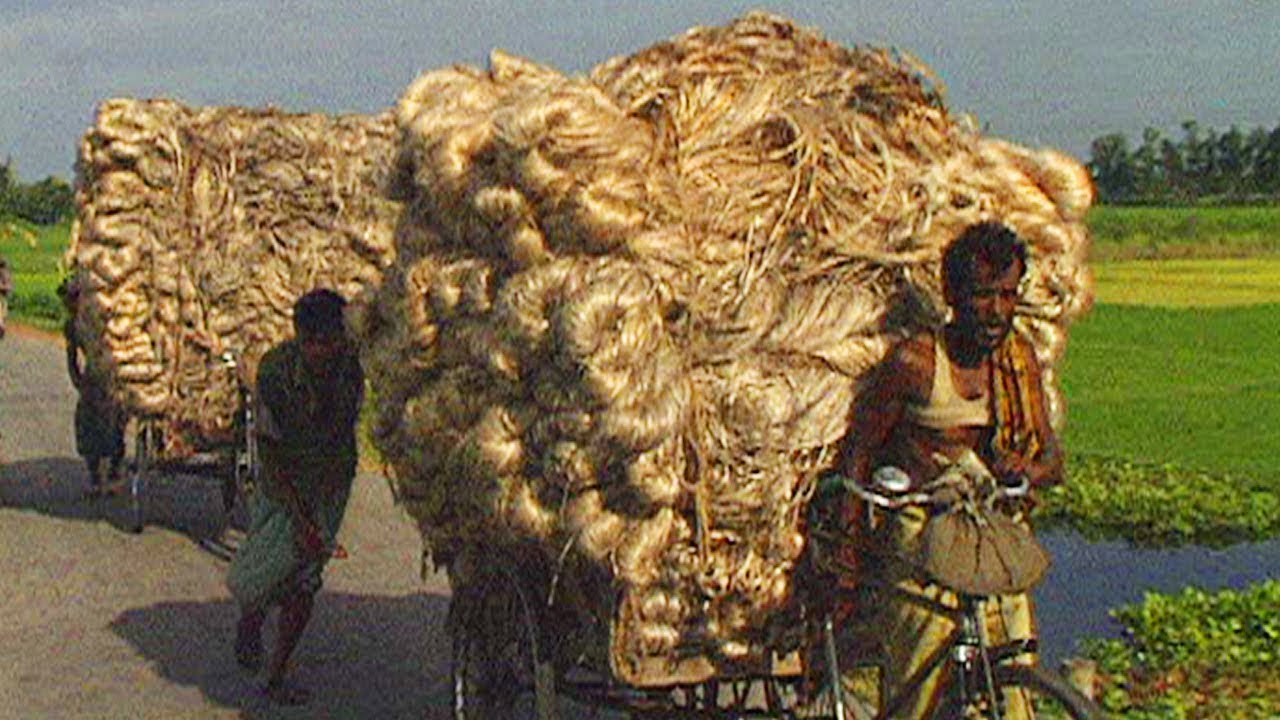 পাট
সিল্ক
প্রাকৃতিক পলিমার
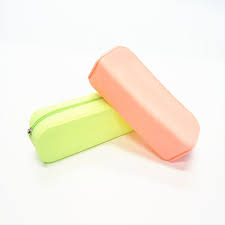 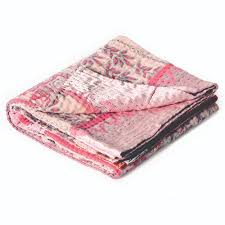 সূতি কাপড়
রাবার
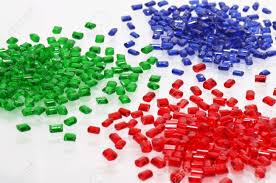 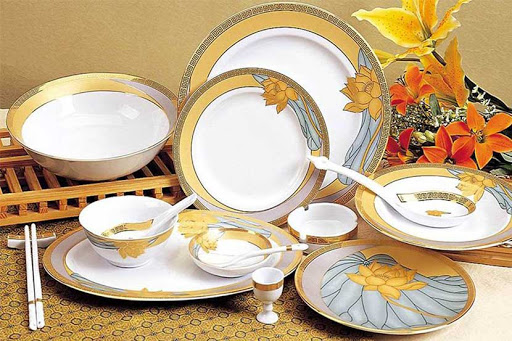 মেলামাইন
রেজিন
কৃত্রিম পলিমার
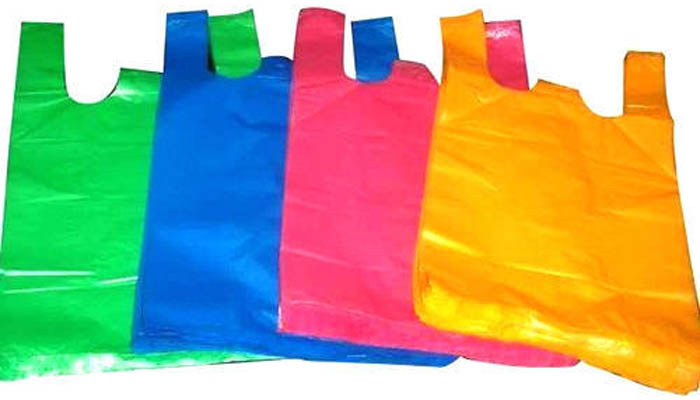 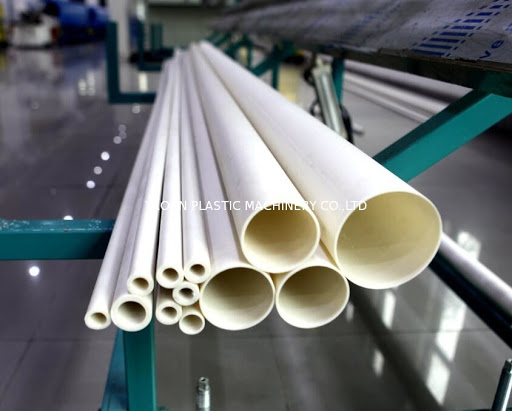 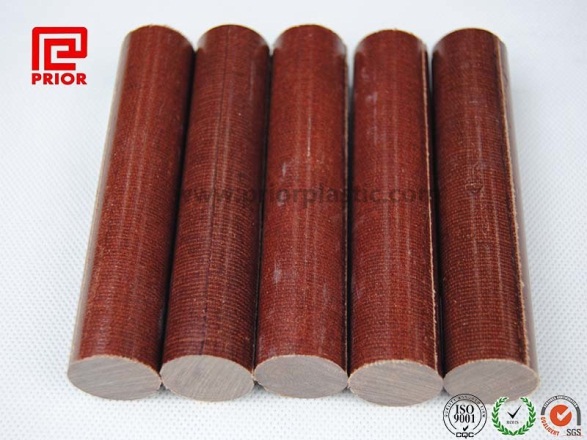 পি ভি সি পাইপ
পলিথিন
বাকেলাইট
জোড়ায়  কাজ
প্রাকৃতিক পলিমার ও কৃত্রিম পলিমার কাকে বলে ?
মনোমার + মনোমার
মনোমার + মনোমার+............মনোমার
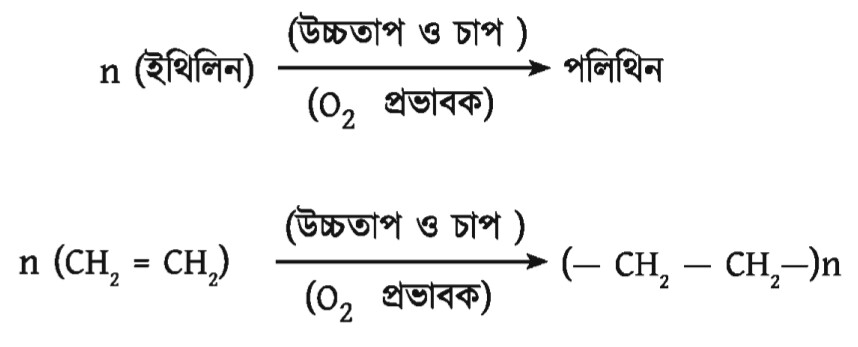 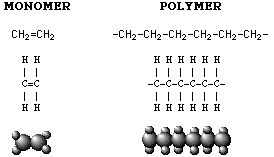 দলীয় কাজ
পলিমারকরণ প্রক্রিয়া ব্যাখ্যা কর।
মূল্যায়ন
১। পলিমার কি ? 
২। উৎস অনুসারে পলিমার কত প্রকার ও কি কি ?  
৩। পলিথিন তৈরির প্রক্রিয়া ব্যাখ্যা কর?
বাড়ীর কাজ
পলিমার বিক্রিয়ার মাধ্যমে উৎপন্ন পদার্থ পরিবেশের জন্য হুমকিস্বরূপ-বিশ্লেষন কর।
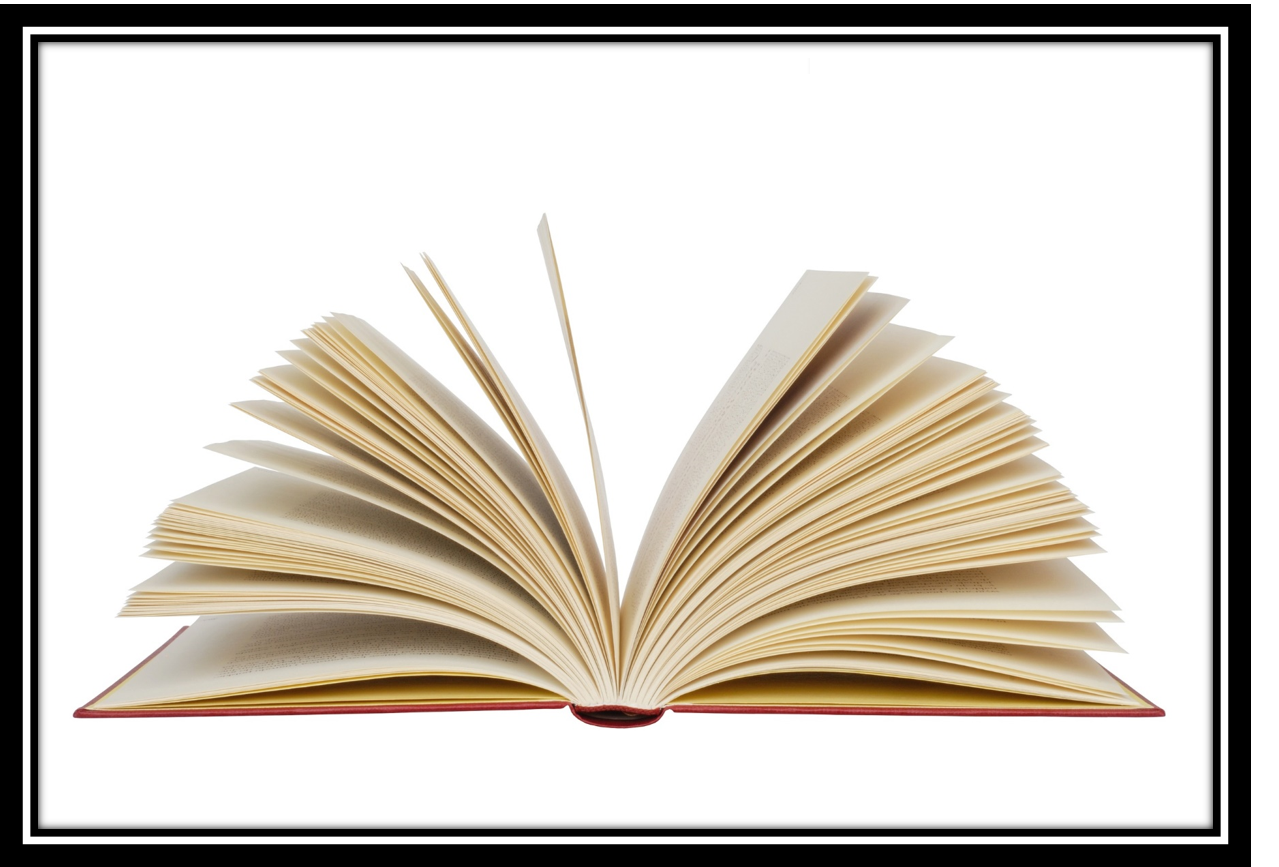 ধন্যবাদ